MEASI COLLEGE OF EDUCATION - 10209
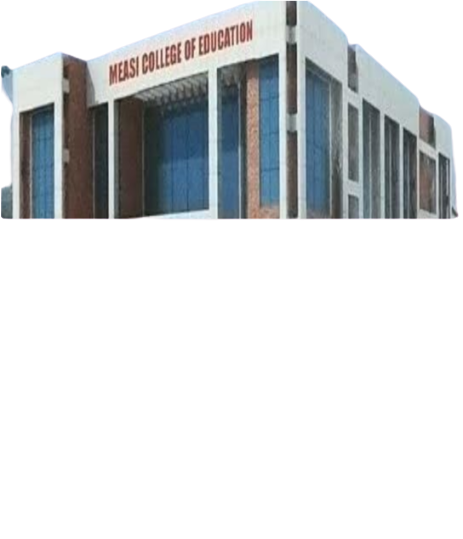 Choolai, Chennai - 600112
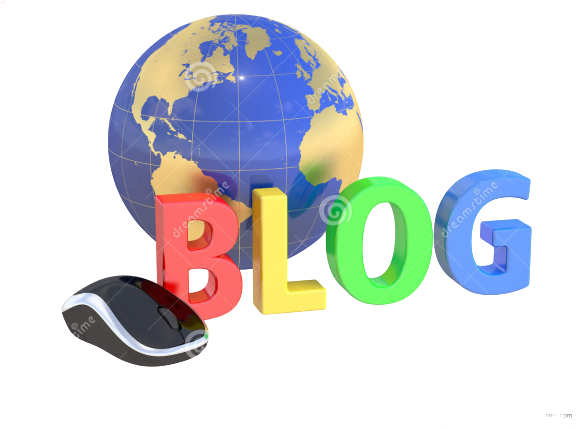 Affiliated to Tamil Nadu Teachers Education University.
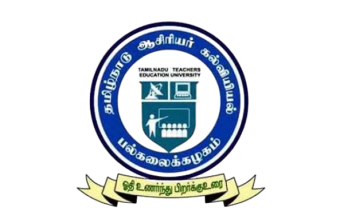 Creating Your Own Blog
R. LATHA
Assistant Professor
Department of Computer Science
MEASI College of Education
What is Blog?
A blog shortening of “weblog” is an online journal, or a personal diary or informational website.
It is a platform where a writer or even a group of writers share their views on an individual subject.
Displaying information in the reverse chronological order, with the latest posts appearing first. 
This is the place to post your thoughts and opinions pertaining to a particular subject matter.
Blog
Title, the main title or headline of the post.
Body, main content of the post.
Permalink, URL of the full, individual article.
Post Date, date and time the post was published.
Blog (Optional)
Comments
Categories ( or tag) – subject that the entry discusses.
Trackback and or pingback – links to other sites that refers to the entry.
WIIFM
“What’s In It For Me”
Your reader will read your post looking for what’s in it for them.
Make it valuable
Keep it shot
Avoid mistakes
Keep it lively and Interesting
What is Blogging ?
Blogging is the set of many skills that one needs to run and control a blog.
Equipping web page with tools to make the process of writing, posting, linking, and sharing content easier on the internet.
What is the purpose of a blog?
Personal Blogs
Business Blogs
Educational Blogs
Corporate Blogs
Military Blogs
Political Blogs
House Blogs
Travels Blogs
Project Blogs
Etc…
Blog Structure
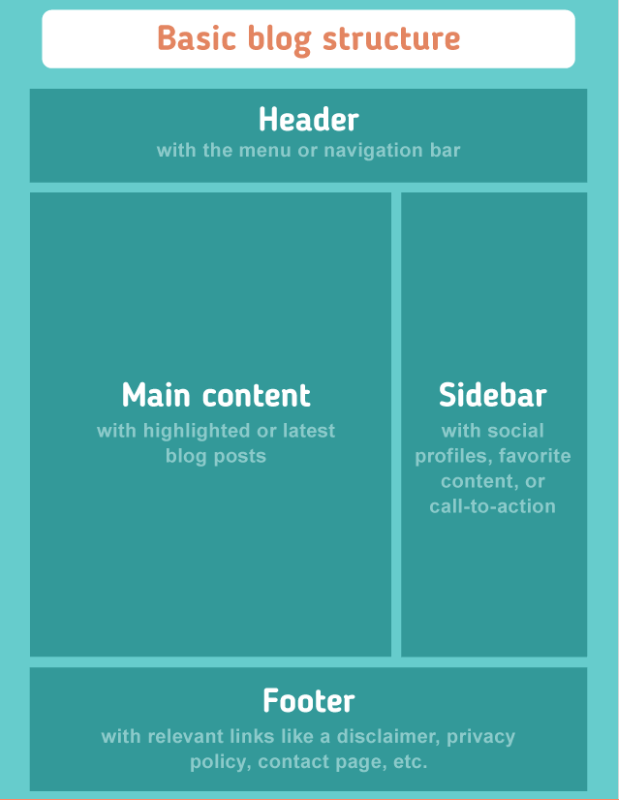 Free Platform
Blogger 	– 	www.blogger.com
WordPress 	– 	www.wordpress.com
TypePad  	-   	www.typepad.com
FreeBlogIt 	-	www.freeblogit.com
Etc…
Want to start a blog on your own?
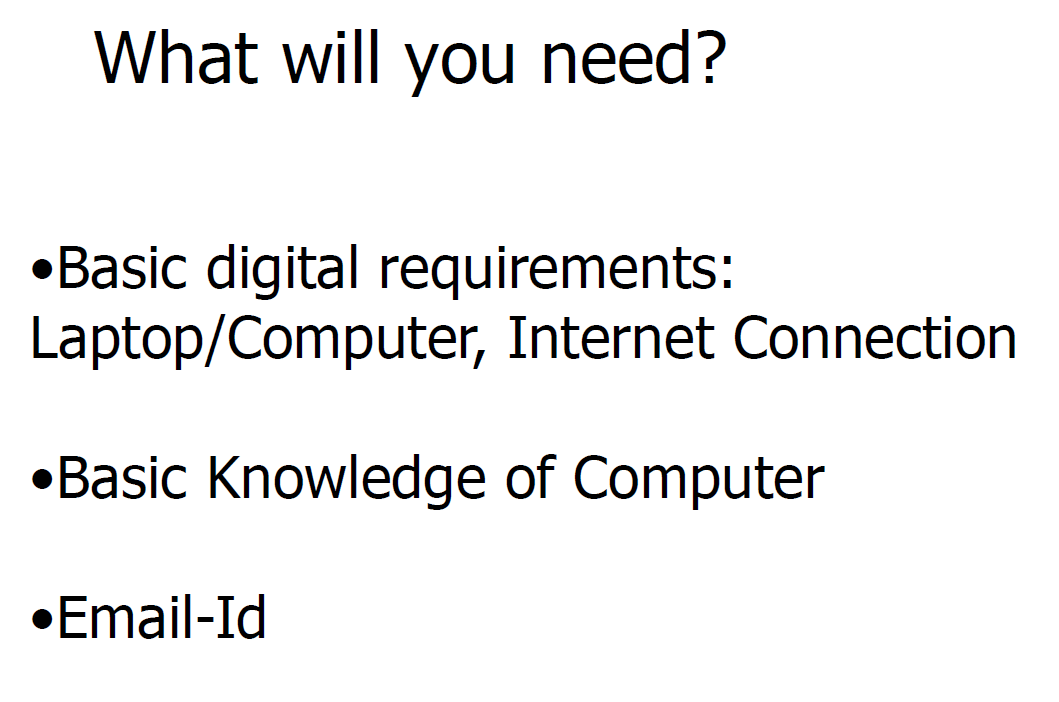 Step :  1
Create your mail ID
Gmail.
Yahoo mail
Outlook
Zoho mail
AOL mail
GMX mail 
Etc…
Step : 2
Open Google Search and type www.blogger.com
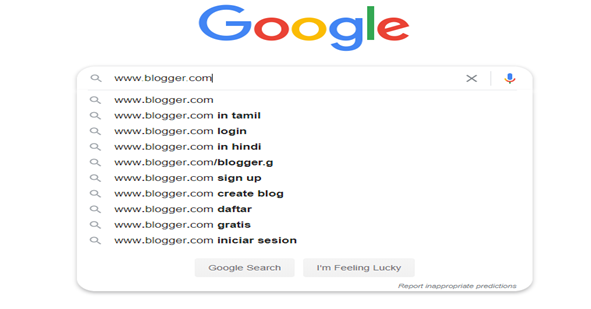 Step  :  3  Click on Blogger.com Website
Step : 4 Signing Up for Blogger
Go to the web www.blogger.com
Click the orange button “Create Your Blog”
Step : 5 If you already have an blog account then click on Sign In, otherwise you can sign up with your existing gmail account
Step : 6
Step :  7
Step : 8 ( New User)
Enter Password
Step : 9  Create a New Blog   Type title of the blog.
Step : 10  Give new blog address according to your purpose
Step :  11 Display name
Your Blog is created now..
Blog is ready to process..
Click here
Select your Theme and Apply
You can write insert images, Video from the formating tool bar
Create Link
Type Title and Label for the contents
Click on Publish Button to view your blog
View Your Blog
View your blog page
Posting your blog